Monthly Review of Reliability Unit Commitment Market Impacts – October 2022

Wholesale Market Working Group 

ERCOT Staff

November 18, 2022
RUC Resource-Hours
* The difference between “Instructed” and “Effective” values is a result of Resources starting up, shutting down, receiving partial hour instructions, or otherwise not being dispatchable by SCED.
2
RUC Instruction Reasons: Last 13 MonthsRUCs in October 2022 were primarily driven by system-wide capacity concerns.
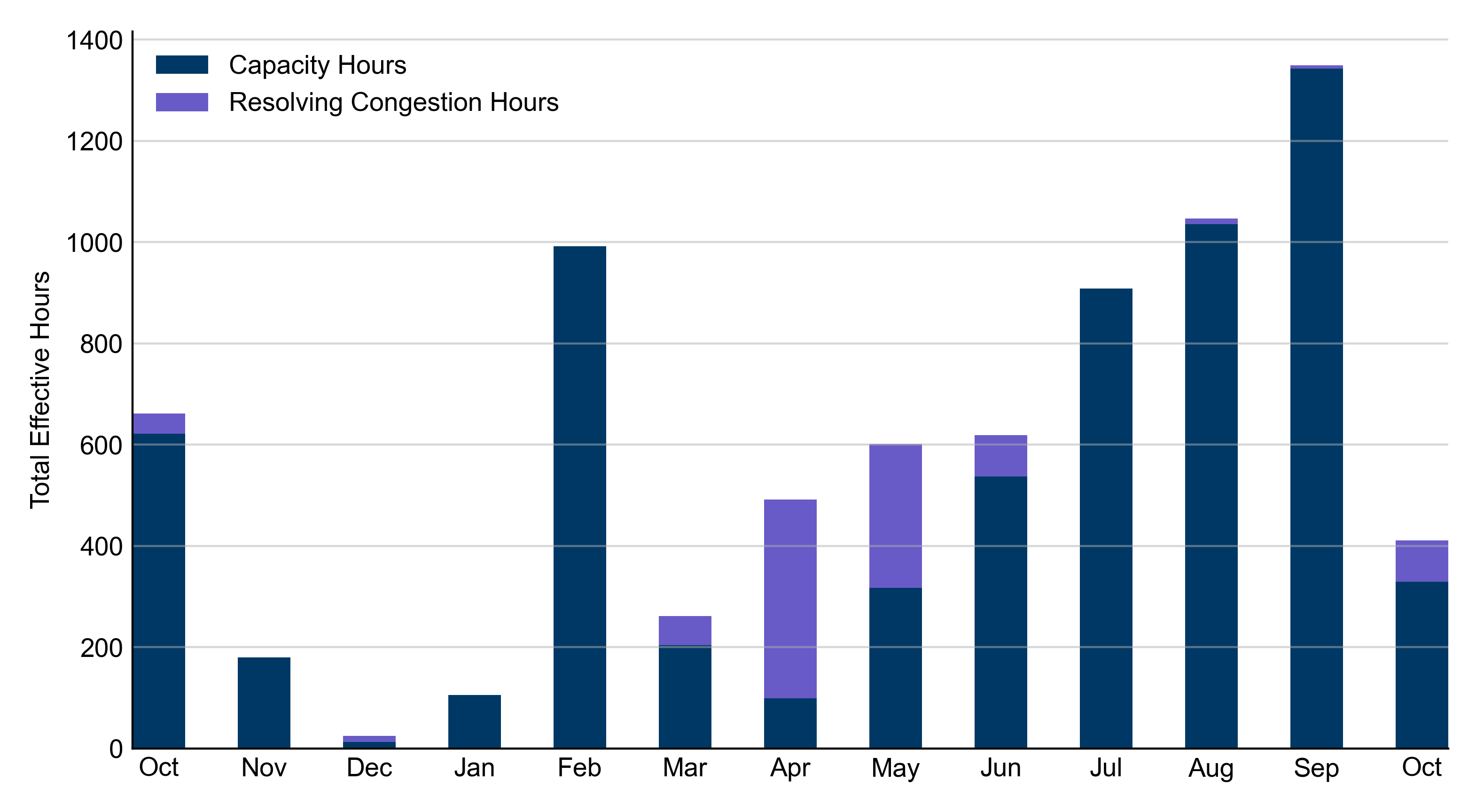 3
RUC Instruction Reasons
October 2022
410.9 effective RUC Resource-hours.
328 hours (80%) for capacity concerns.
82.2 hours (20%) for resolving congestion concerns.
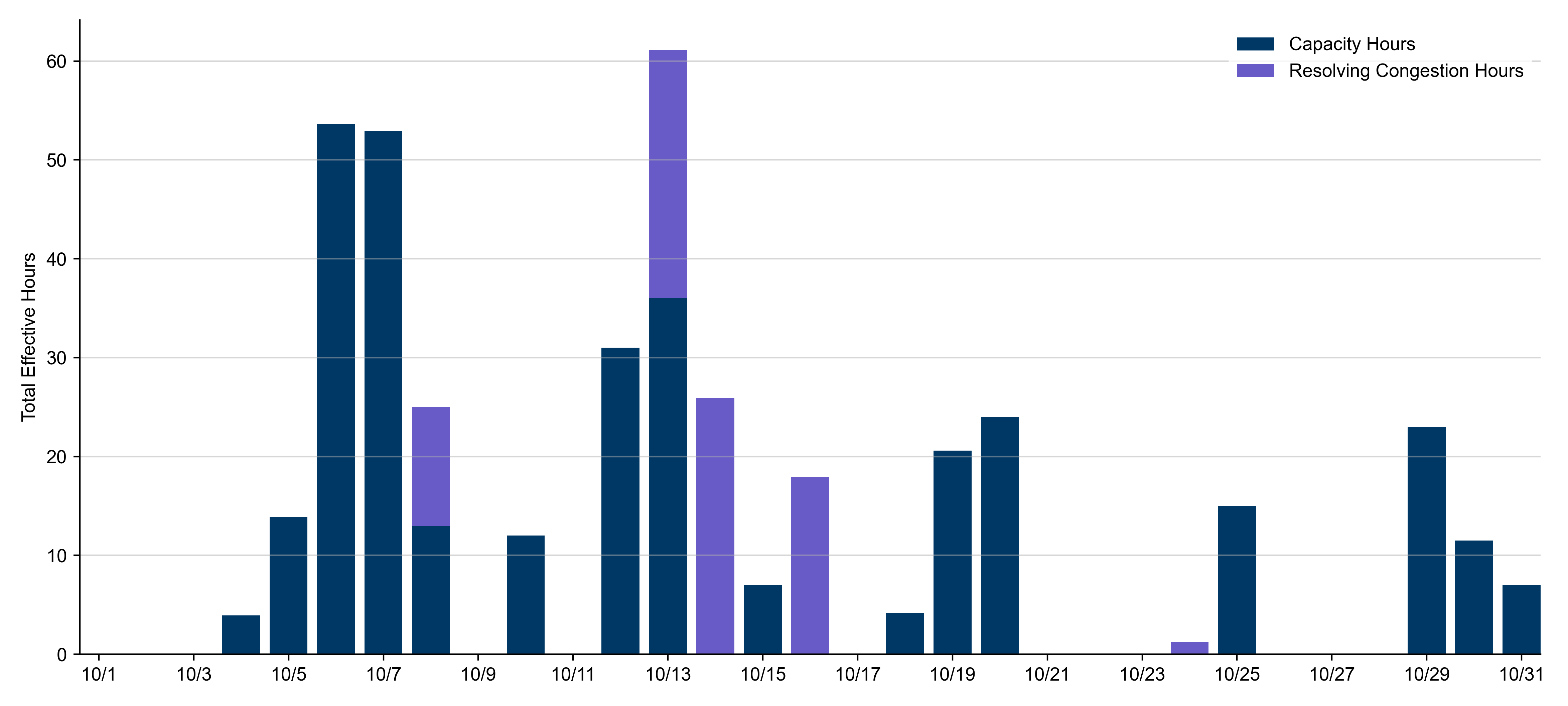 4
Non-opt-out and Opt-out Totals: Last 13 MonthsOctober 2022 had a total of 304.9 non-opt-out effective Resource-hours (74.22%) and 105.9 opt-out effective Resource-hours (25.78%).
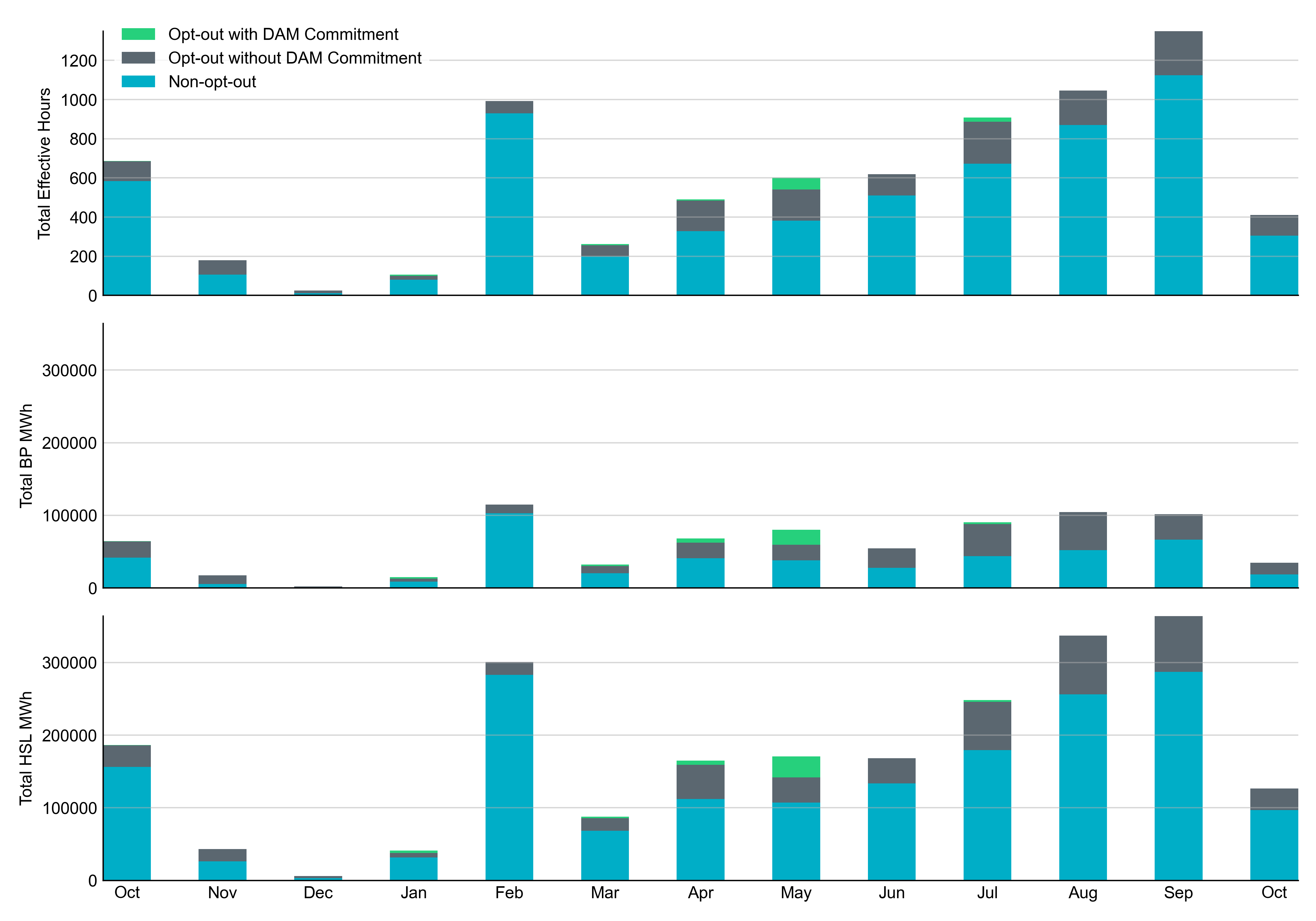 5
Non-opt-out and Opt-out Totals: October 2022
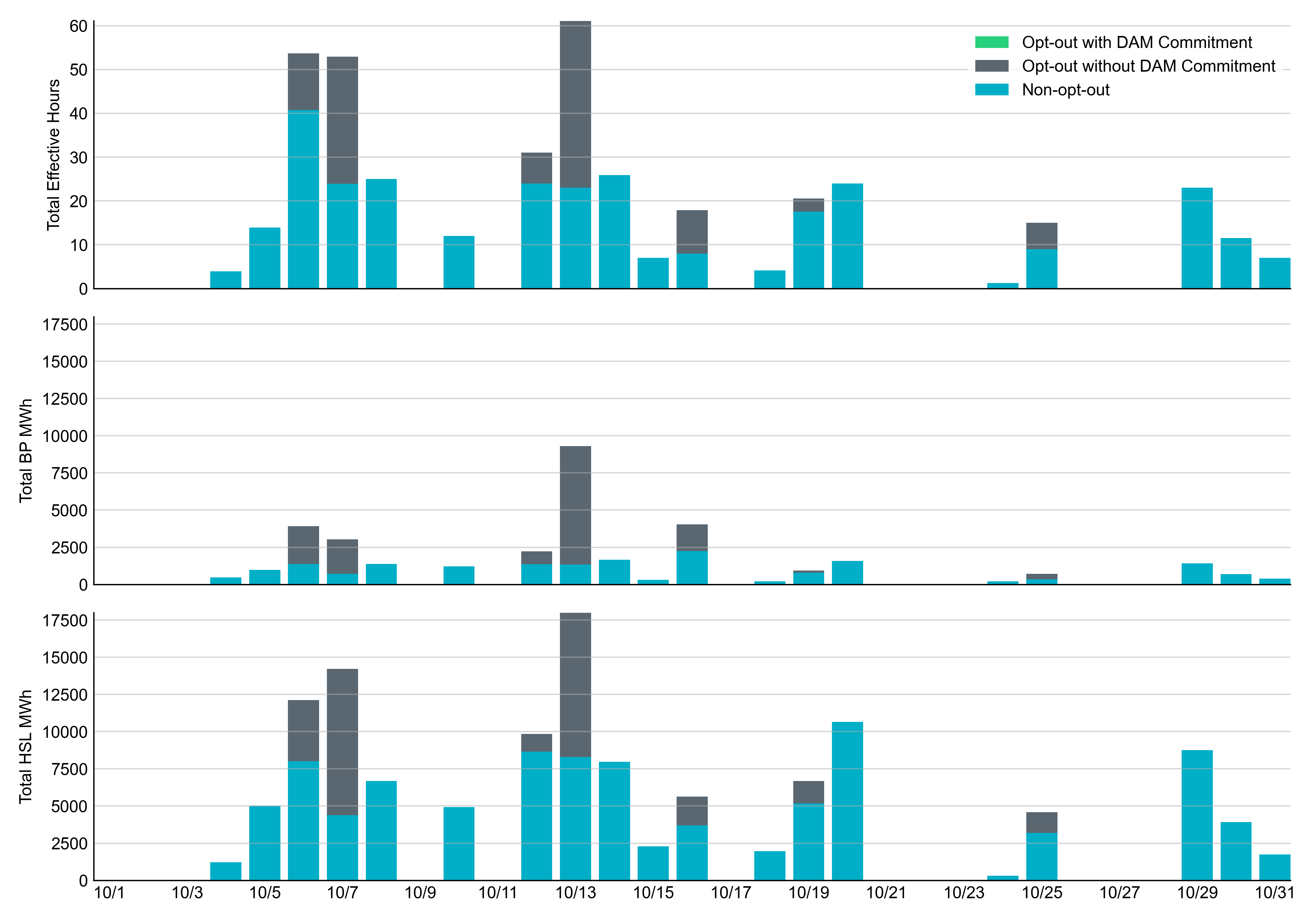 6
RUC Lead Time Margin: October 2022
Most RUC commit windows had lead time margin at or below 4 hours.
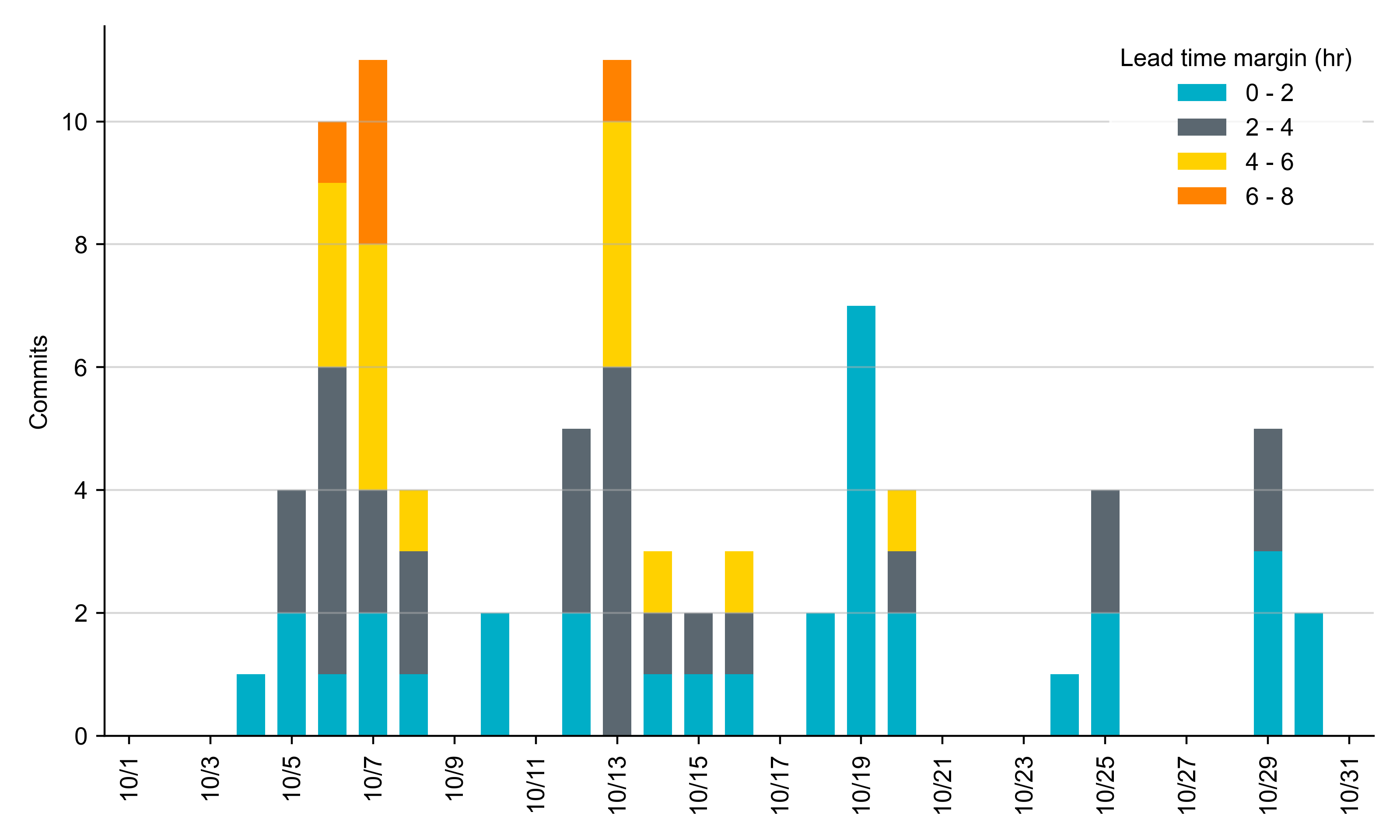 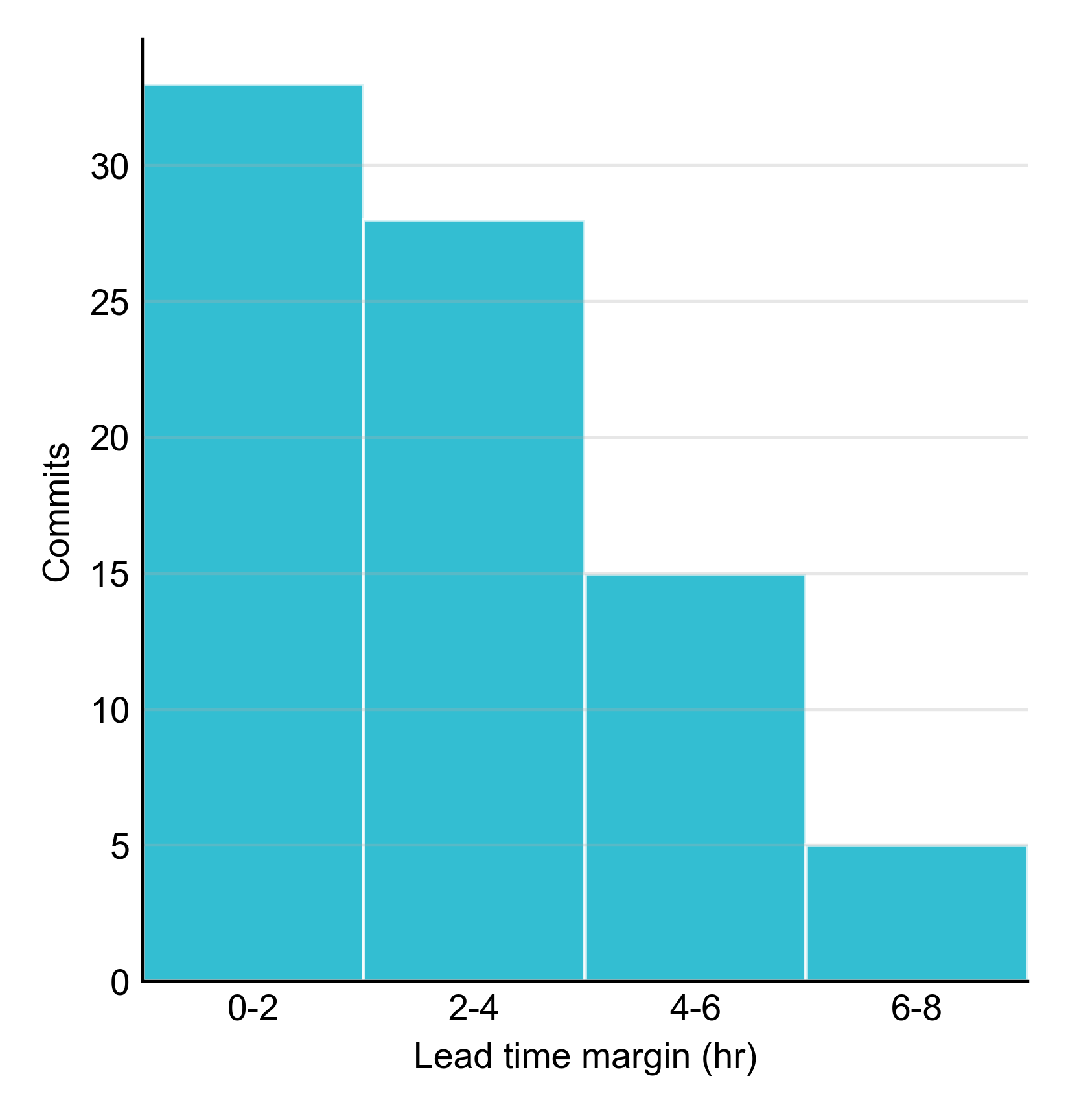 Lead time refers to the length of time between a RUC instruction and the start of the commitment window.
Lead time margin is the difference between lead time and the Resource’s startup time.
In cases where a Resource is committed for multiple back-to-back time blocks, lead time margin is calculated from the first instruction.
7
[Speaker Notes: The first bin is both-inclusive (i.e. [0, 2] ), while subsequent bins are left-inclusive (i.e. [2, 3), [3, 4), etc.).]
Average Resource AgeIn October 2022, the mean age of RUC-committed Resources was 54.9 years for Non-Opt-Out Resource-hours, 58.3 years for Opt-Out Resource-hours without DAM Commitments.
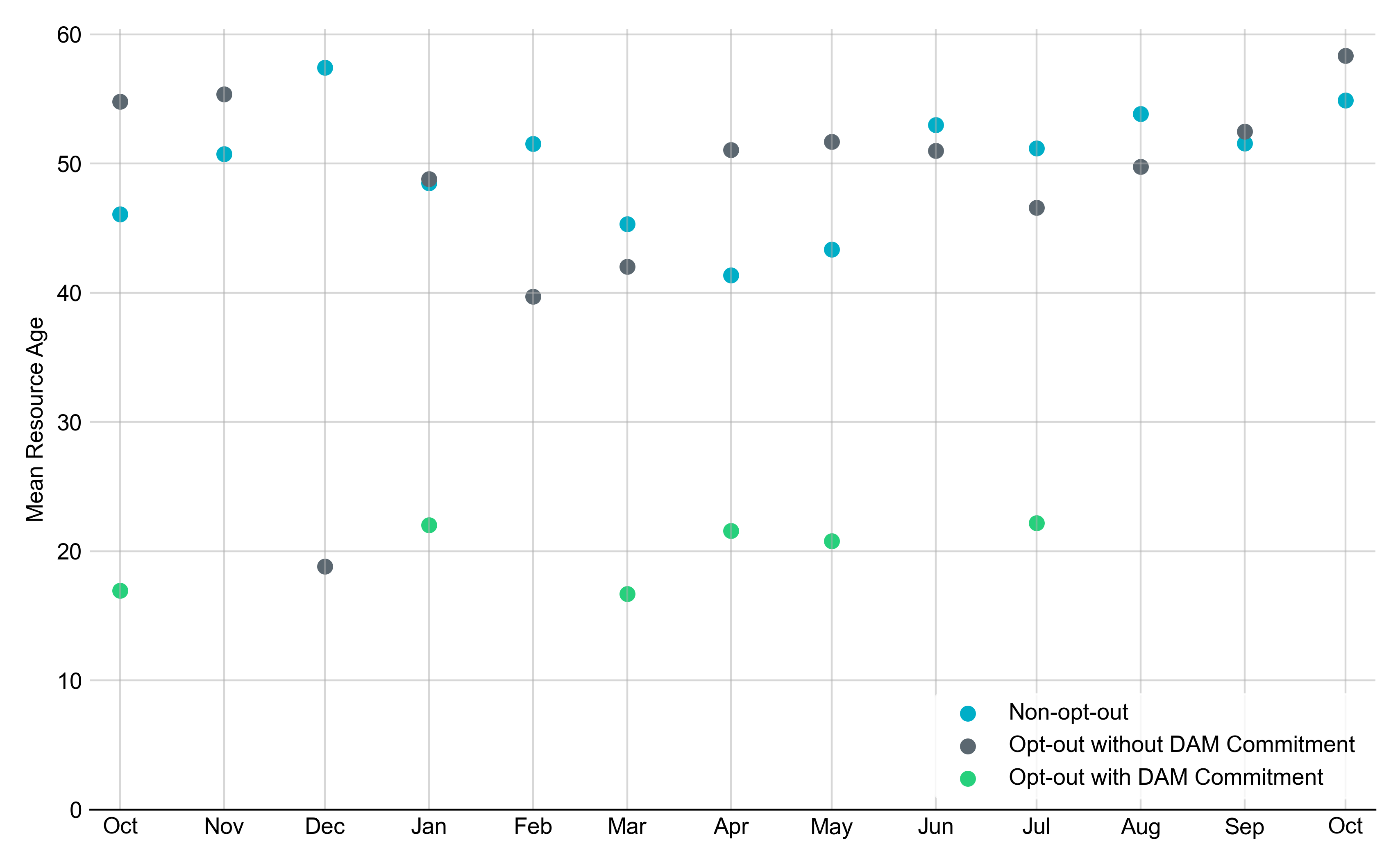 Note: For Resource configurations with multiple physical generators, the age of the oldest generator is used.
8
Age CategoryAll RUC-Committed Resources in October 2022 were older than 40 years.
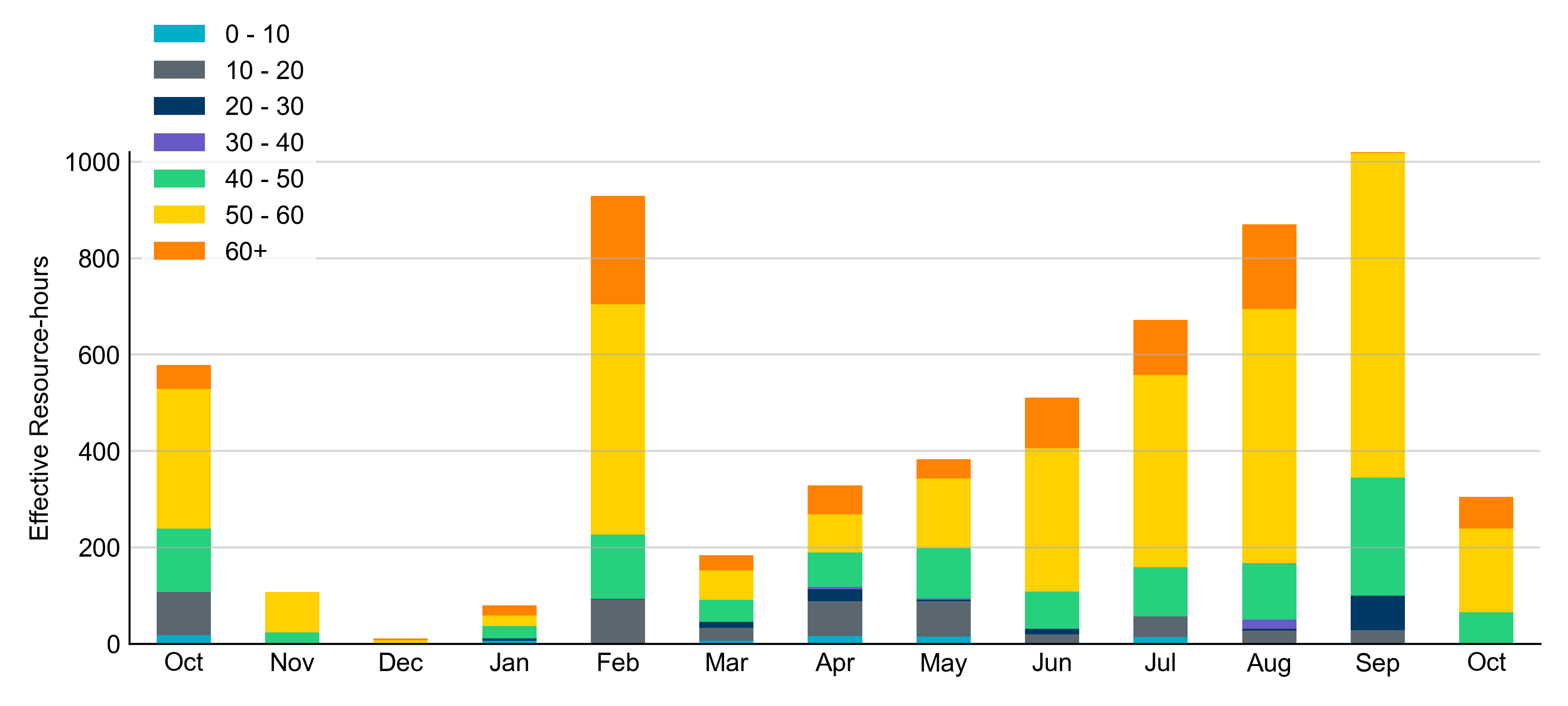 Non-opt-out
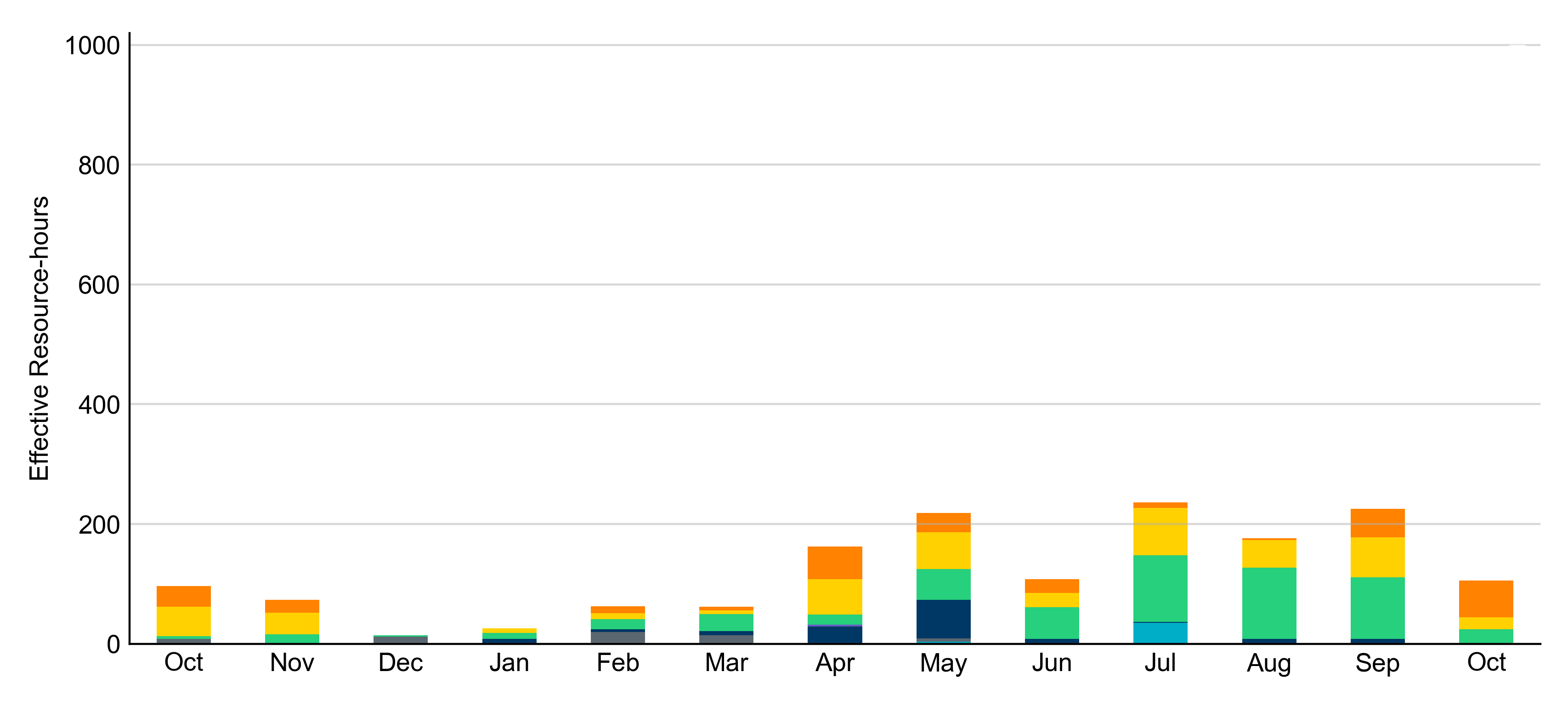 Opt-out
9
RUC-Instructed Resource Dispatch above LDL
October 2022
When Resources did not successfully opt out, there were 8.5 effective Resource-hours for which the Resource was dispatched above its LDL.
For 3.0 of these Resource-hours, the LMP for the RUC-instructed Resource was above the RUC offer floor.
For 5.5 of these Resource-hours, the LMP for the RUC-instructed Resource was below the RUC offer floor.
For all these Resource-hours, the RUC-instructed Resource was mitigated.

There was no RUC-Committed Resource with Exceptional Fuel Cost submissions in October 2022.
10
Reliability Deployment Price Adder: Last 13 MonthsOctober 2022 had a total of 123.50 RTORDPA hours with an average value of $2.04/MWh.
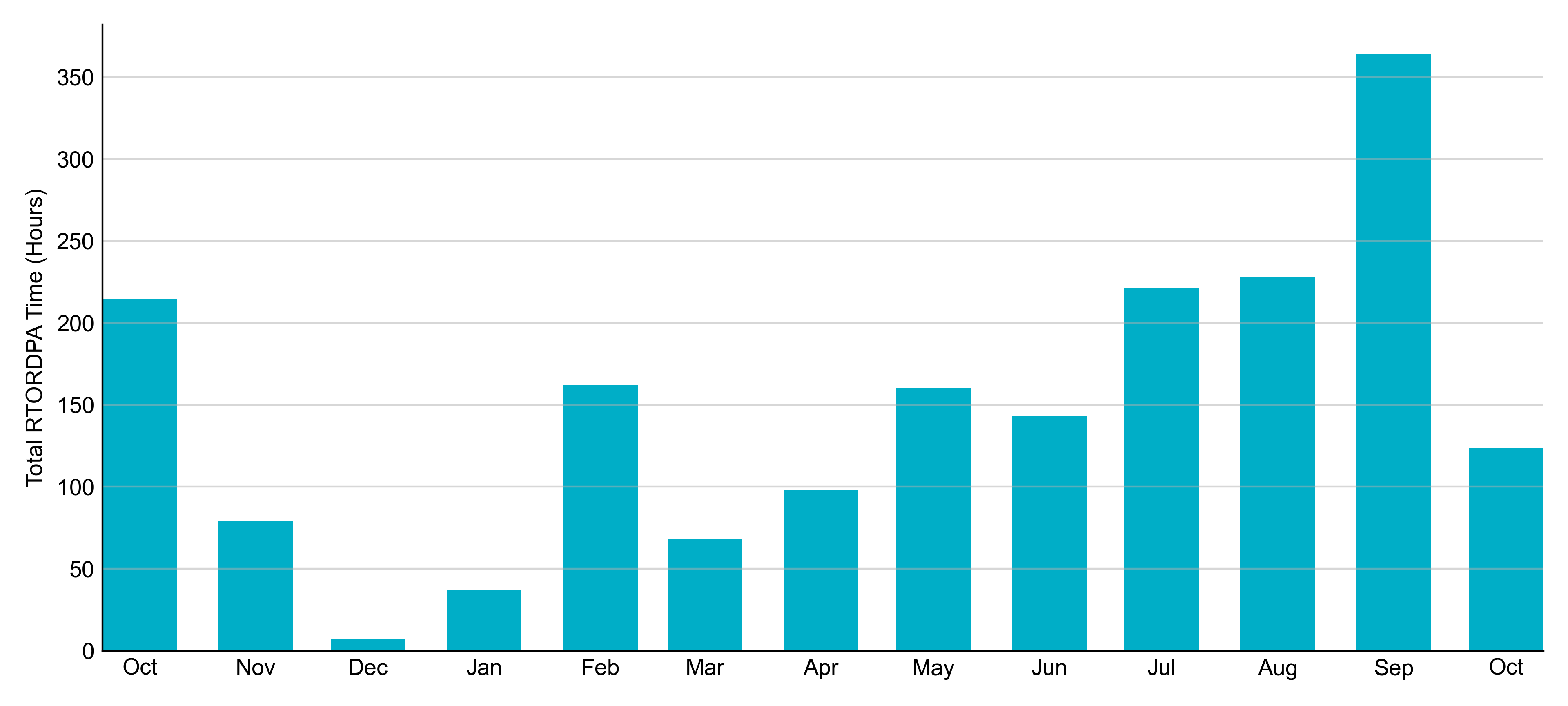 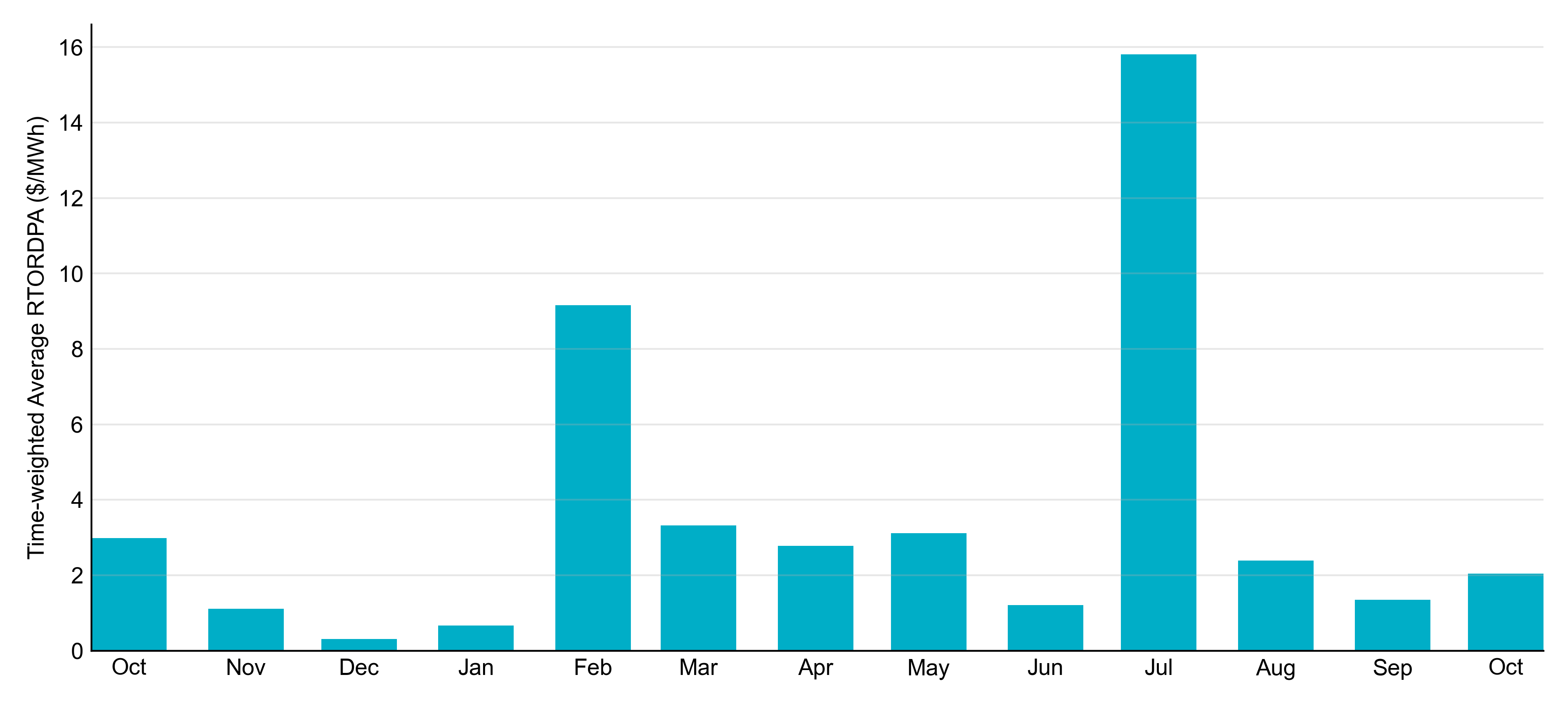 11
Reliability Deployment Price Adder: October 2022OD 10/13 had the highest daily time-weighted average RTORDPA: $13.16/MWh.
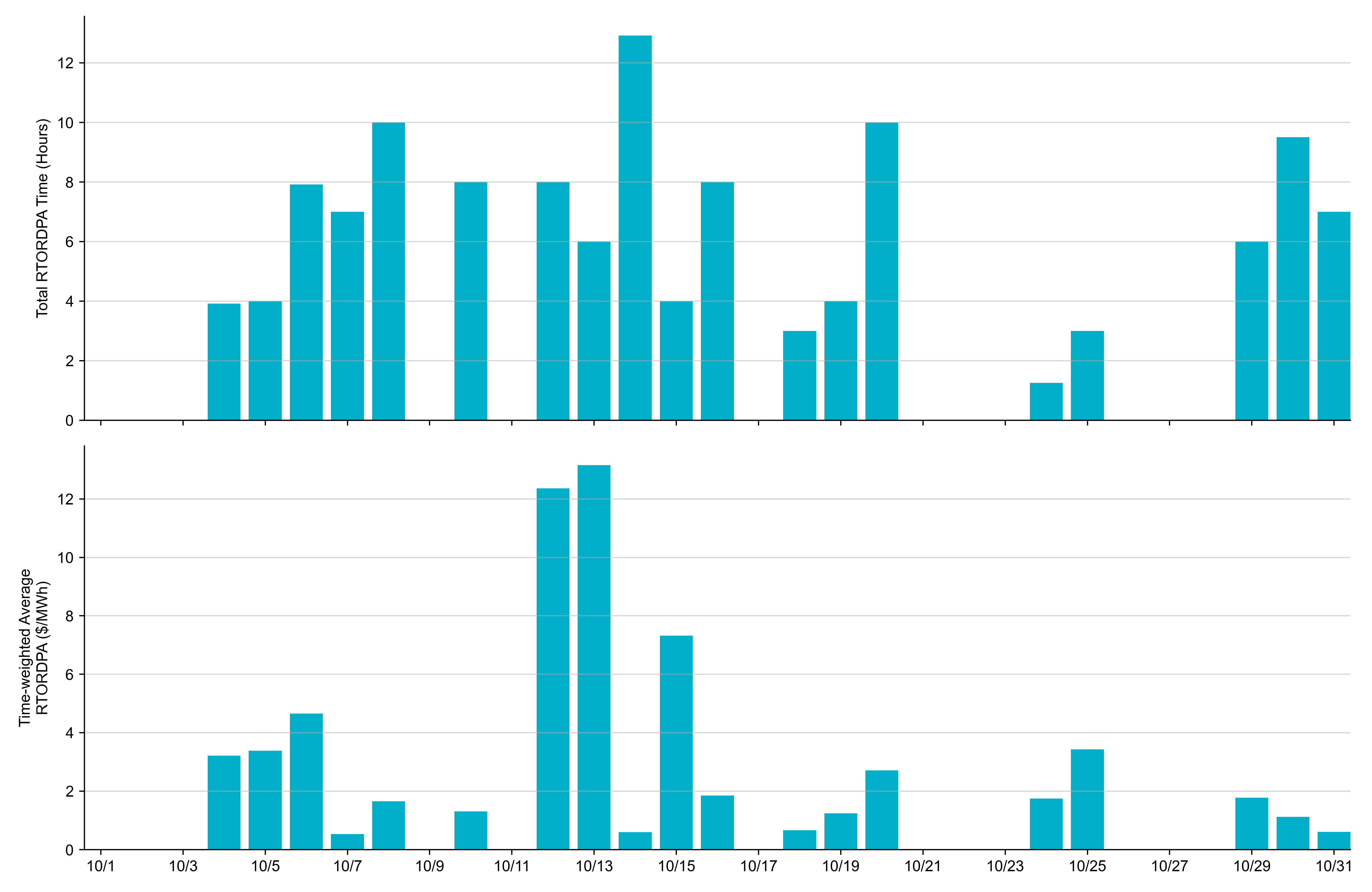 12
RUC Clawback, Capacity Short Charges, and ShortfallFor October 2022, the total Clawback charge was $0.852M.  The total Make-Whole payment was $0.545M, which was almost entirely covered through capacity-short charges.
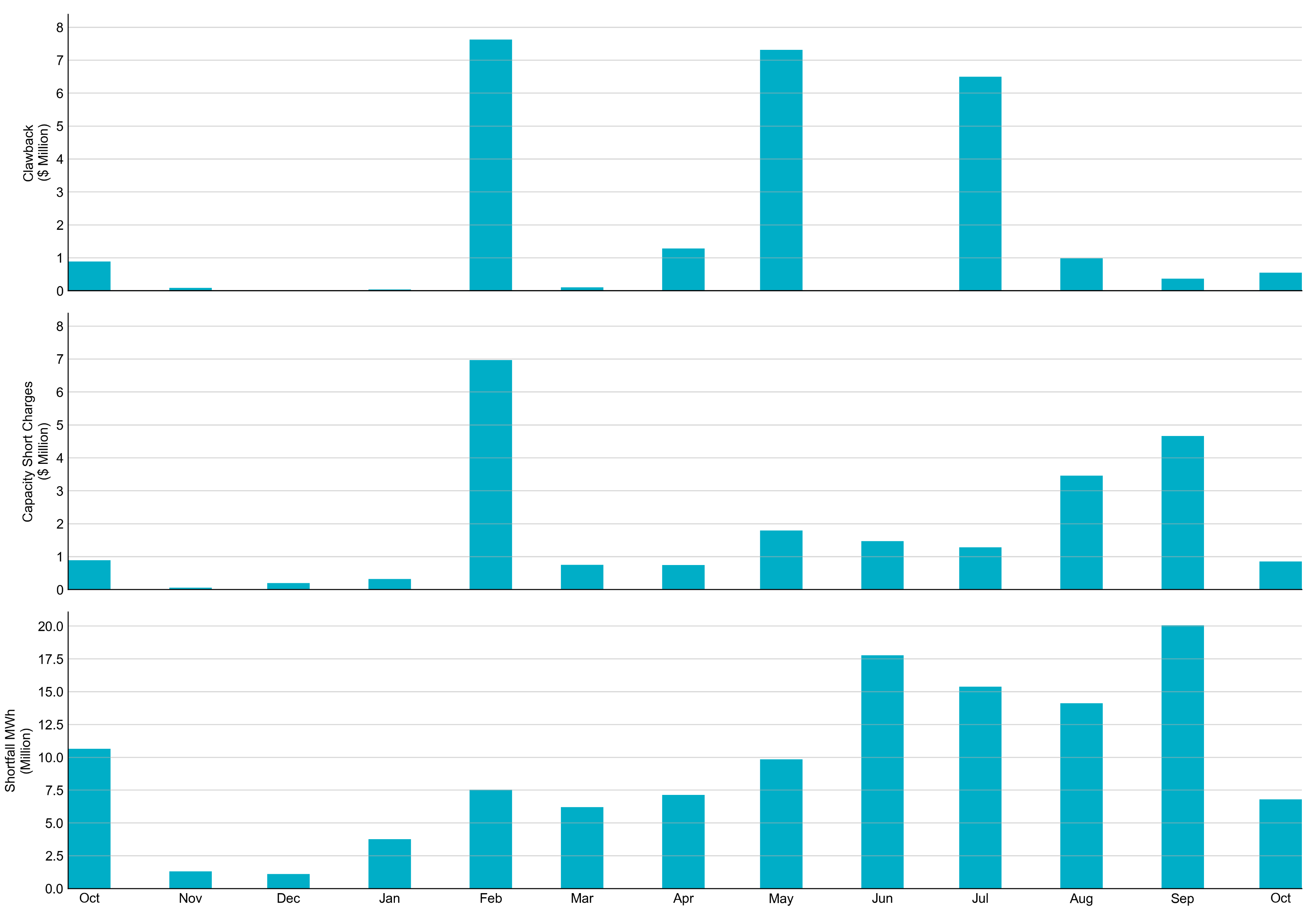 In October 2022, $0.852M in Make-Whole was paid out. There was a total amount of $1.35 uplifted to load due to rounding.
13